Предмет: «Изобразительная деятельность (лепка, рисование, аппликация)»Класс: 7Тема урока: «Рисунок к 8 марта»
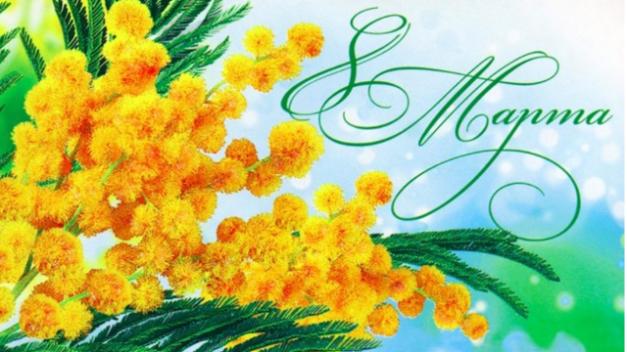 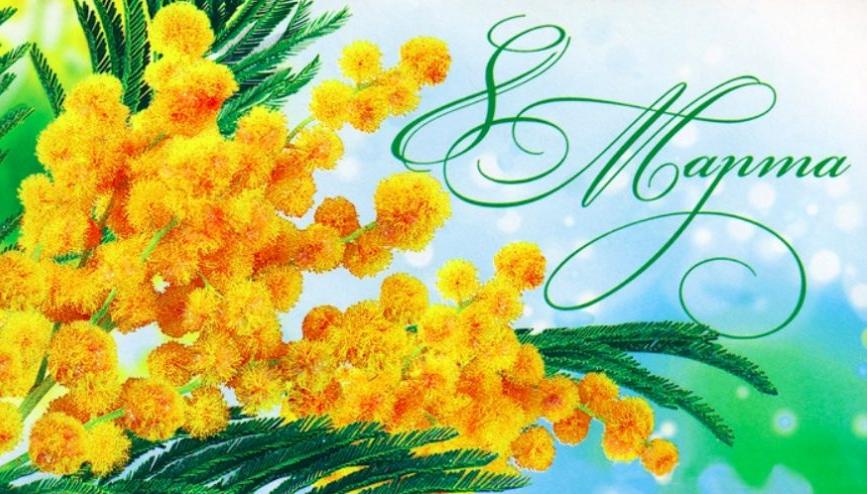 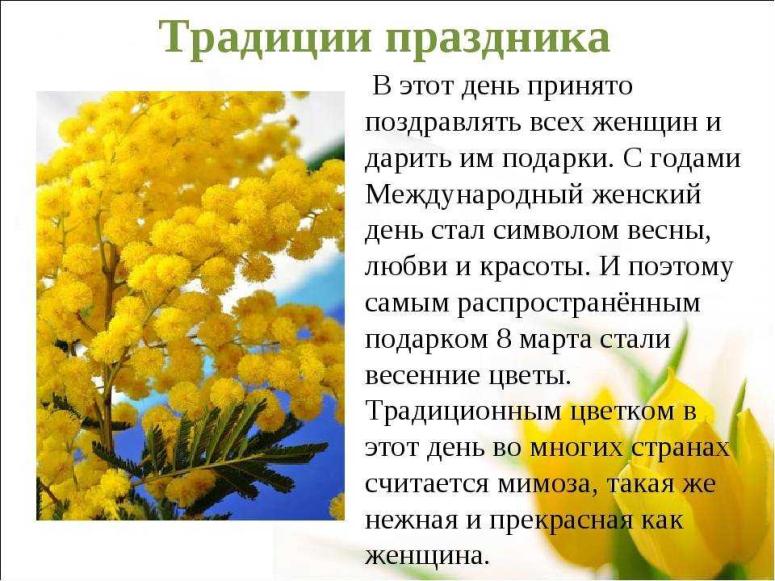 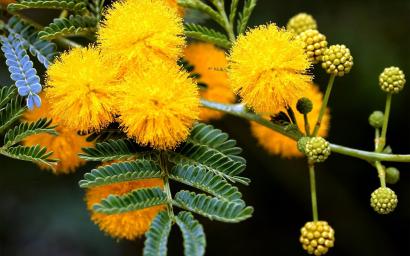 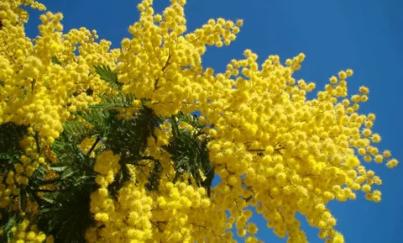 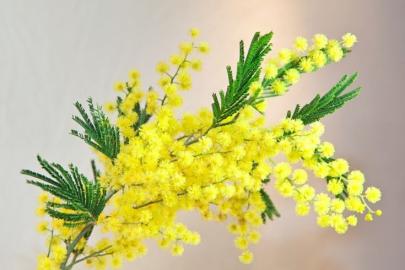 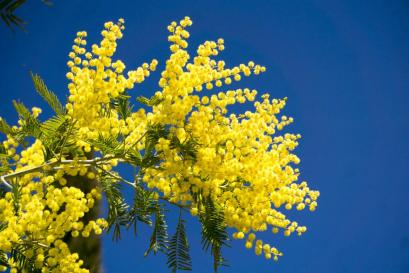 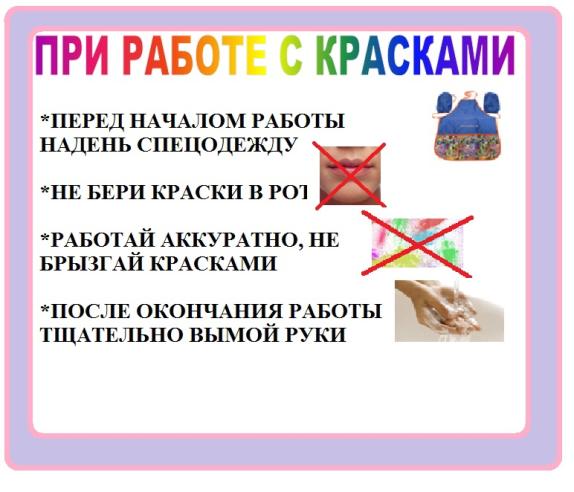 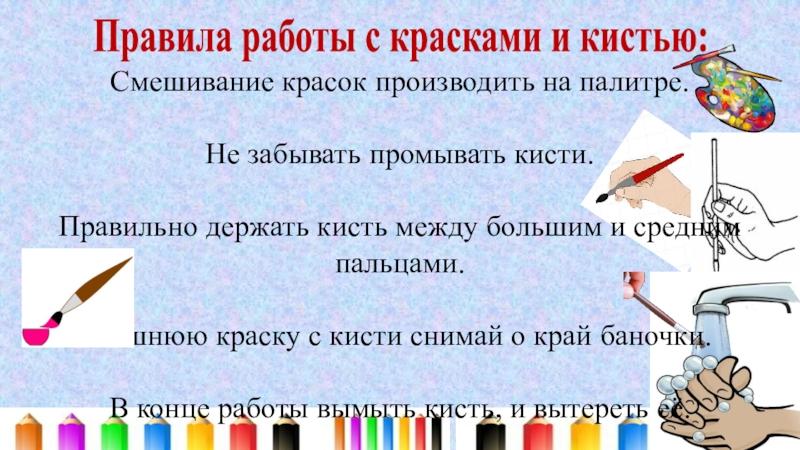 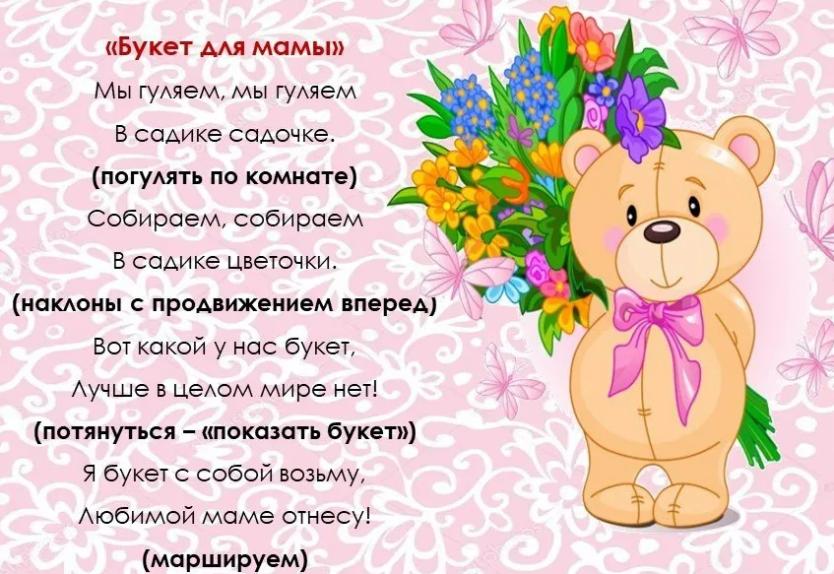 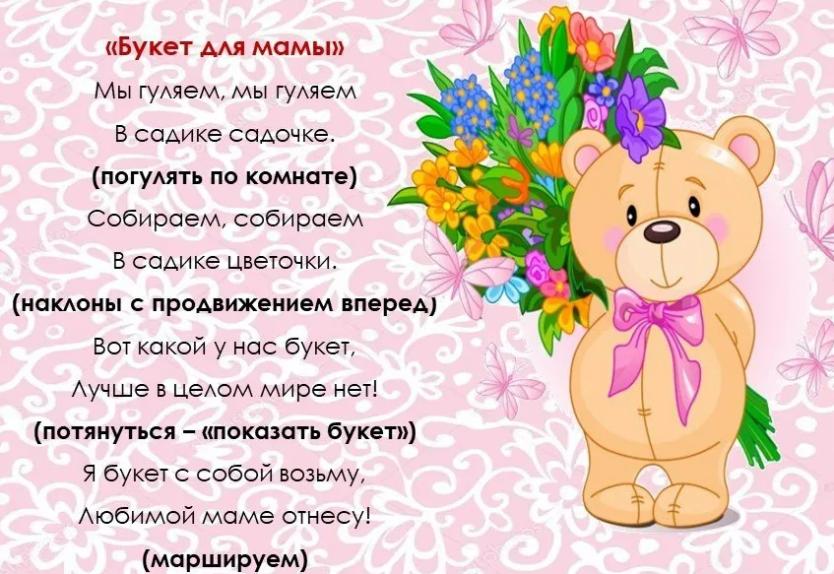 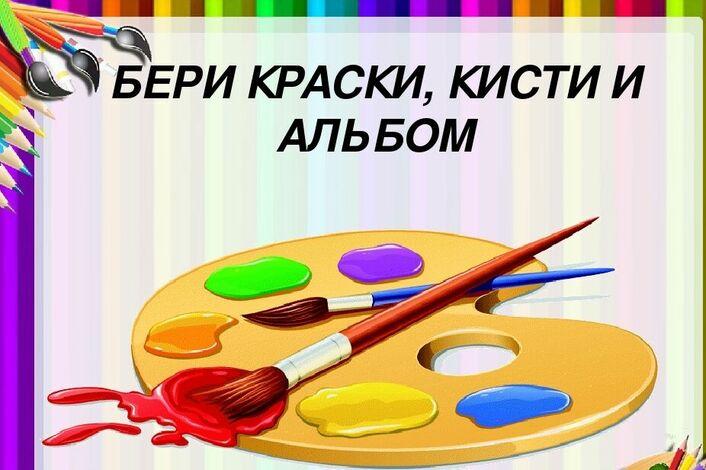 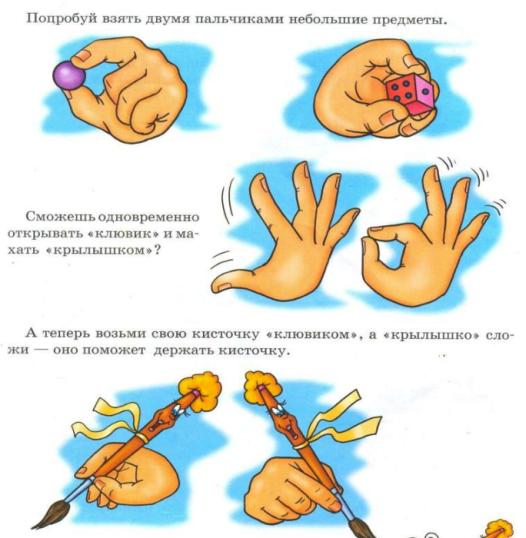 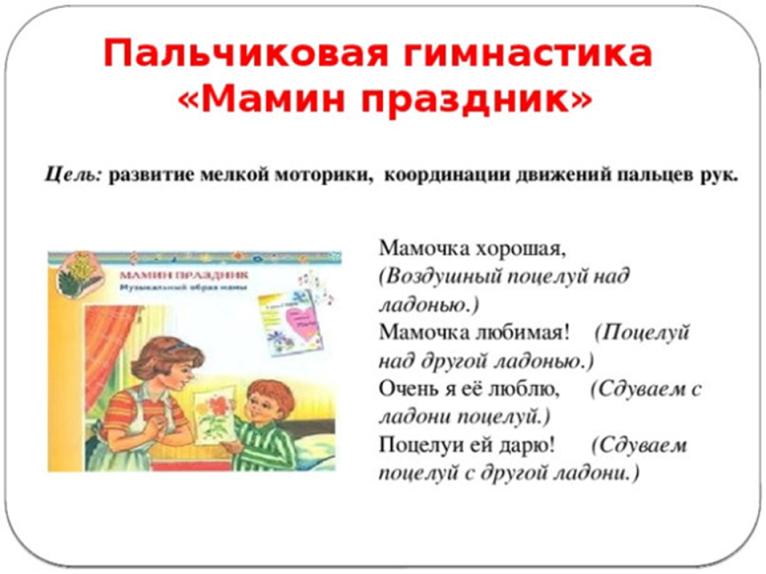 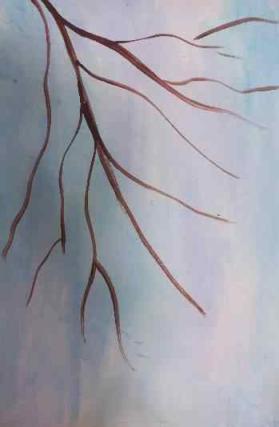 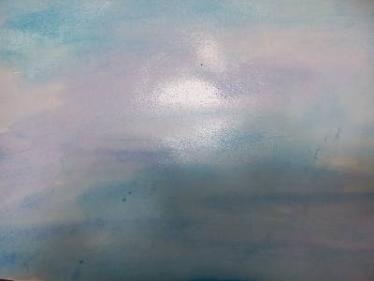 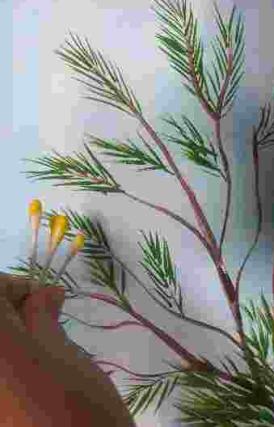 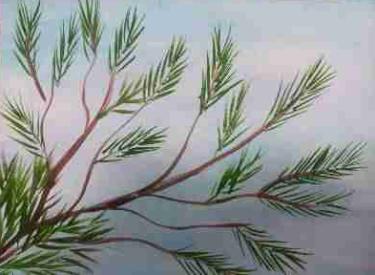 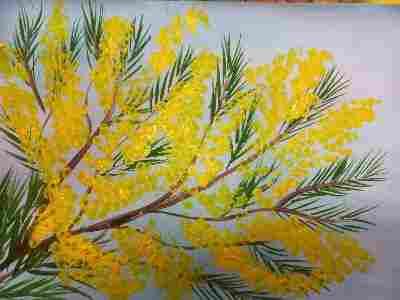 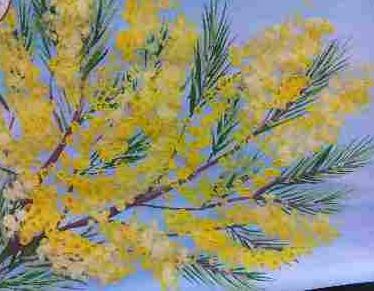 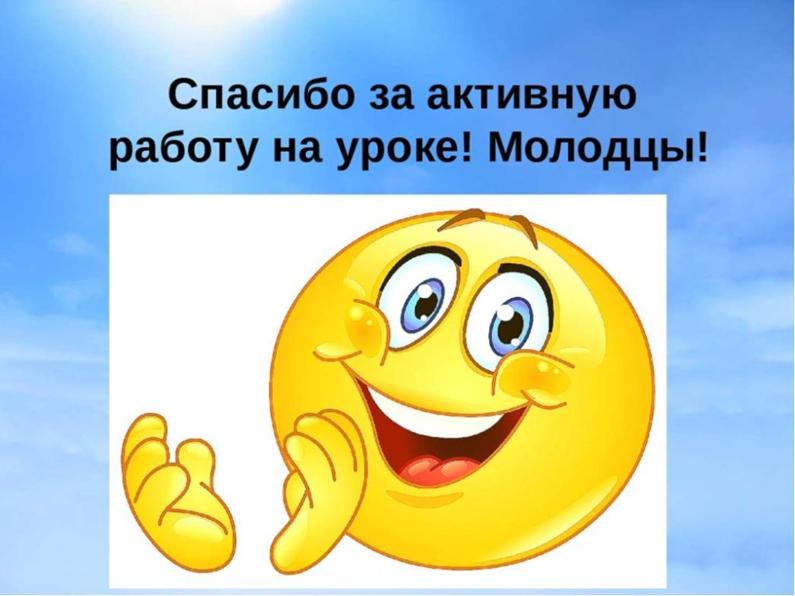